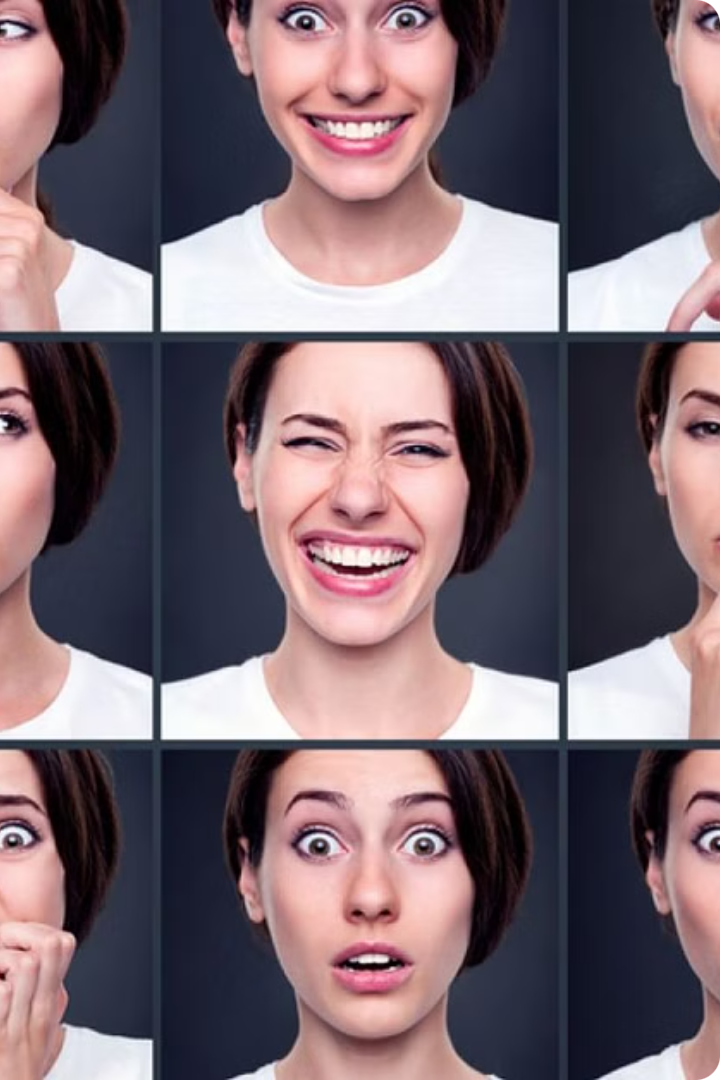 TRÒ CHƠI: Nhận diện cảm xúc
Một bạn học sinh lên bảng thể hiện cảm xúc
 bằng nét mặt, cử chỉ.
Tìm hiểu
1
Các bạn khác cùng đoán xem bạn ấy 
đang cảm thấy gì?
Trao đổi
2
Cùng thảo luận về cách thể hiện cảm xúc 
hiệu quả.
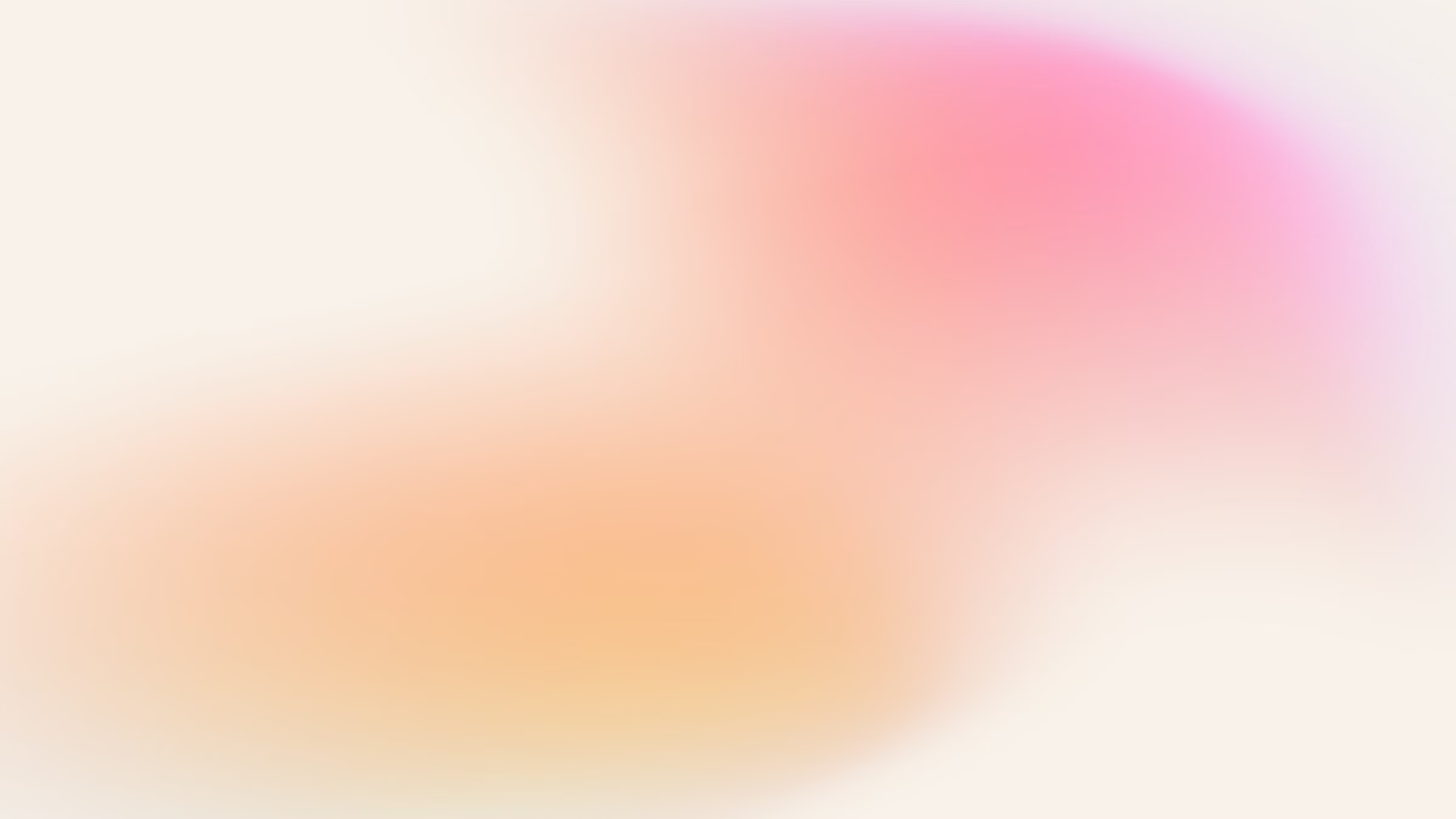 Bài viết 3: 
Trả bài viết đoạn văn thể hiện tình cảm, cảm xúc
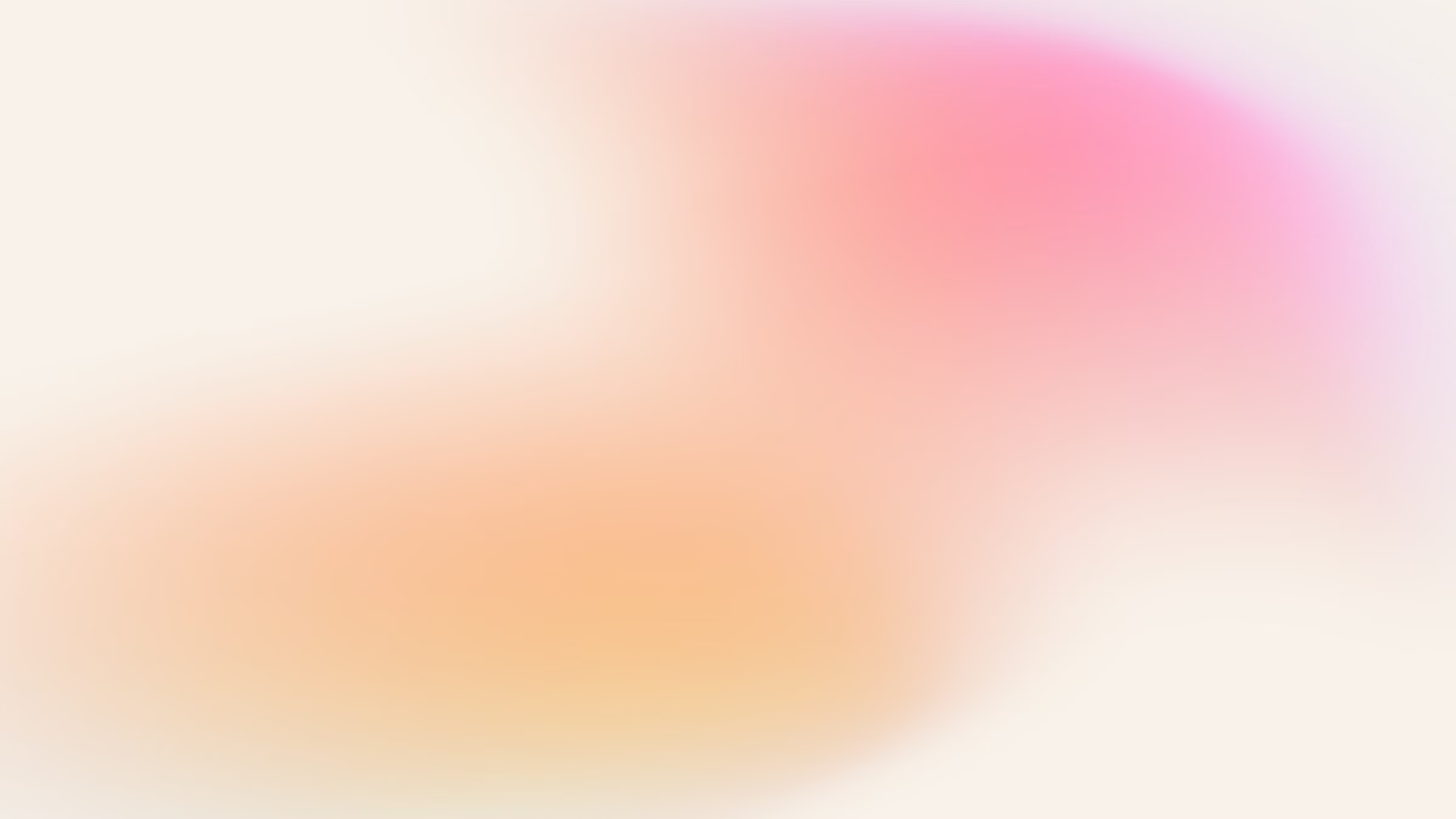 Nhận xét bài viết
1. Nghe cô giáo (thầy giáo) nhận xét chung về bài viết của cả lớp.
Ưu Điểm
Nhược Điểm
Chữ viết rõ ràng, trình bày sạch sẽ, một số bạn đã biết thể  hiện cảm xúc trong bài viết.
Một số bạn viết ẩu dẫn đến sai lỗi chính tả, còn mắc lỗi về cấu tạo và nội dung.
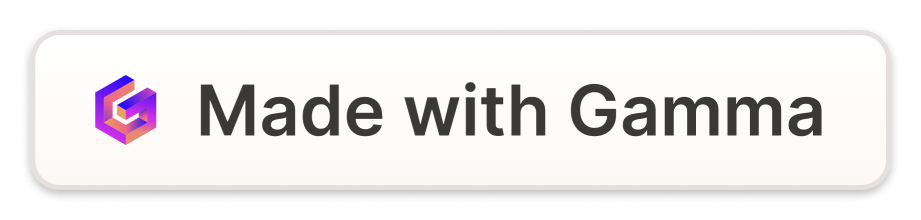 Phân tích lỗi
Cùng phân tích các lỗi thường gặp trong bài viết.
Lỗi về nội dung
Lỗi về cấu tạo
Thiếu các phần trong 
đoạn văn.
Câu mở đoạn chưa giới thiệu sự việc.
Đoạn văn chưa thể hiện cảm xúc.
Các câu chưa được sắp xếp hợp lí.
Nội dung không phù hợp chủ đề.
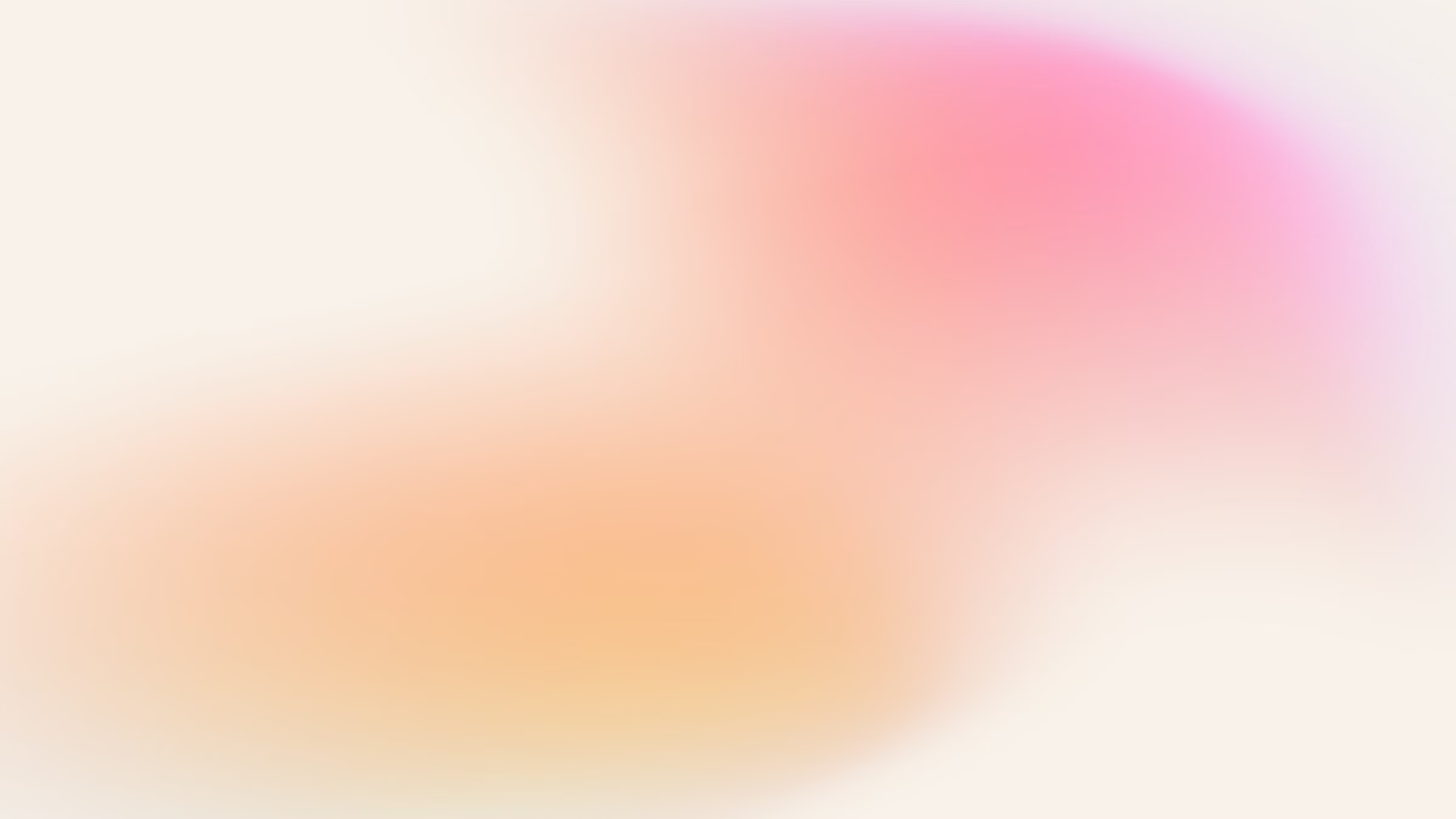 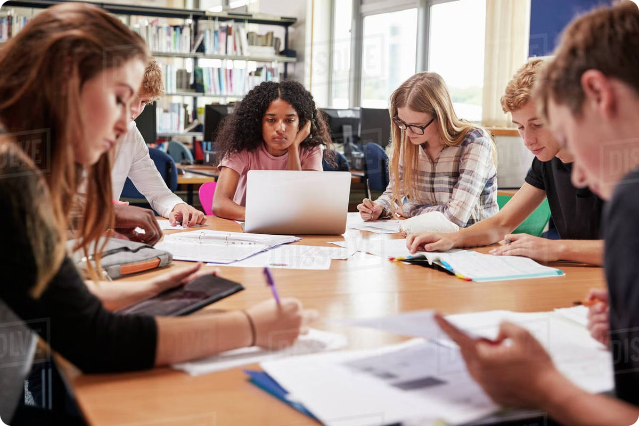 2. Cả lớp cùng sửa các lỗi chung về cấu tạo, nội dung 
đoạn văn, lỗi dùng từ, đặt câu, chính tả, ...
Hoạt động nhóm 4
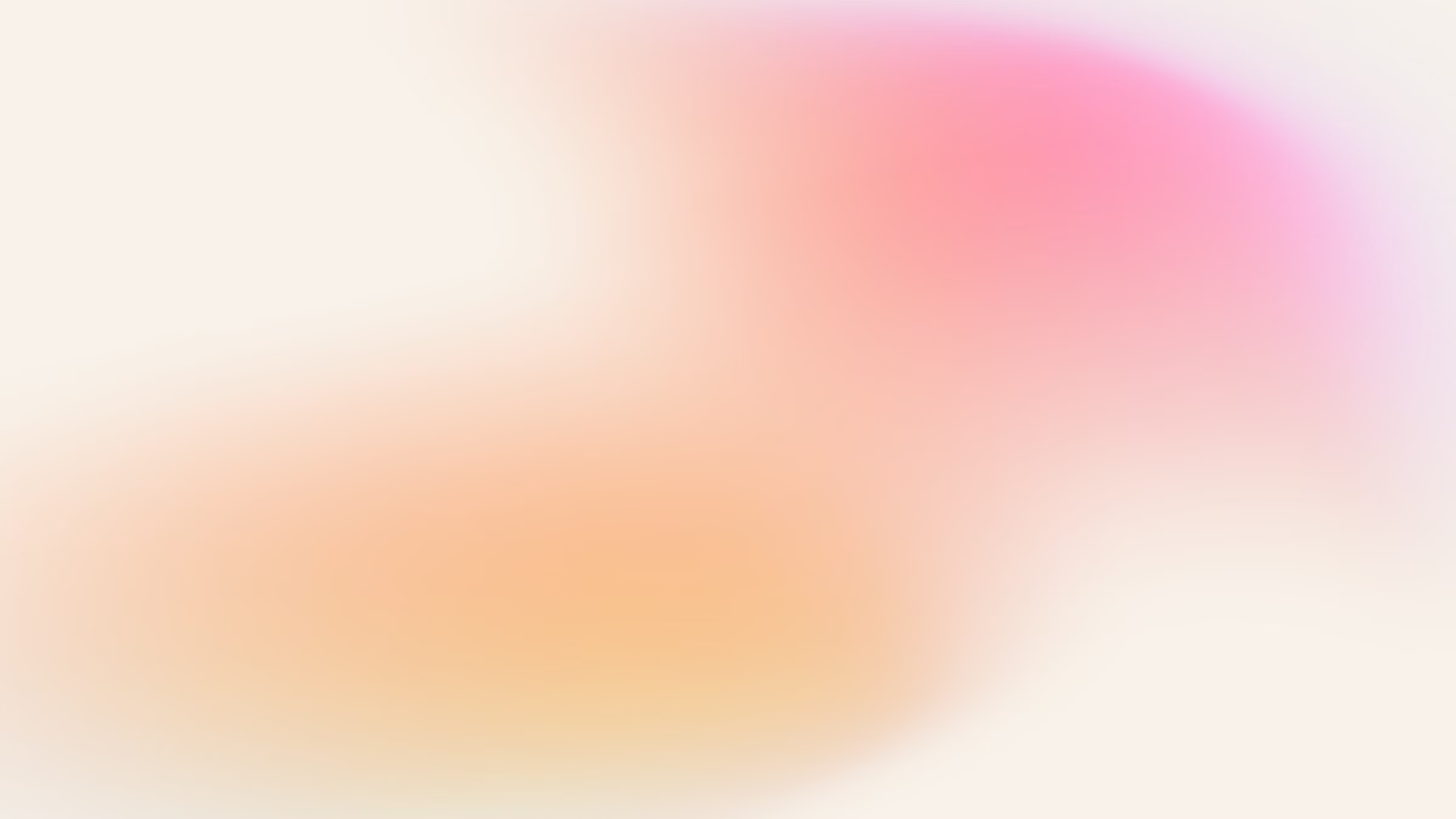 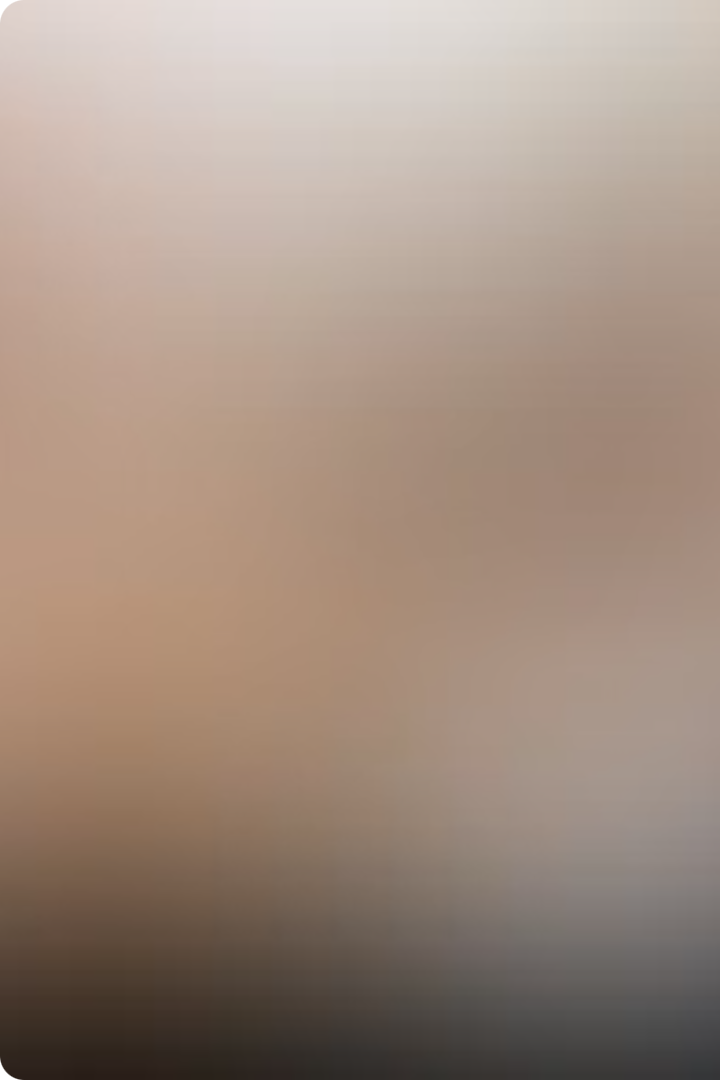 Tự sửa bài
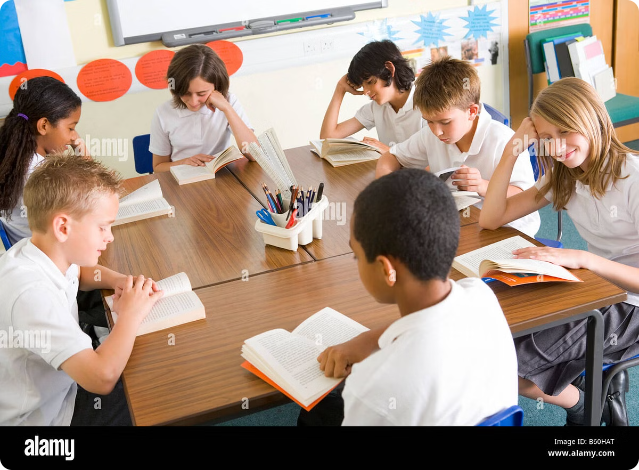 3. Đọc kĩ nhận xét của cô giáo (thầy giáo),
 tự sửa bài văn của mình.
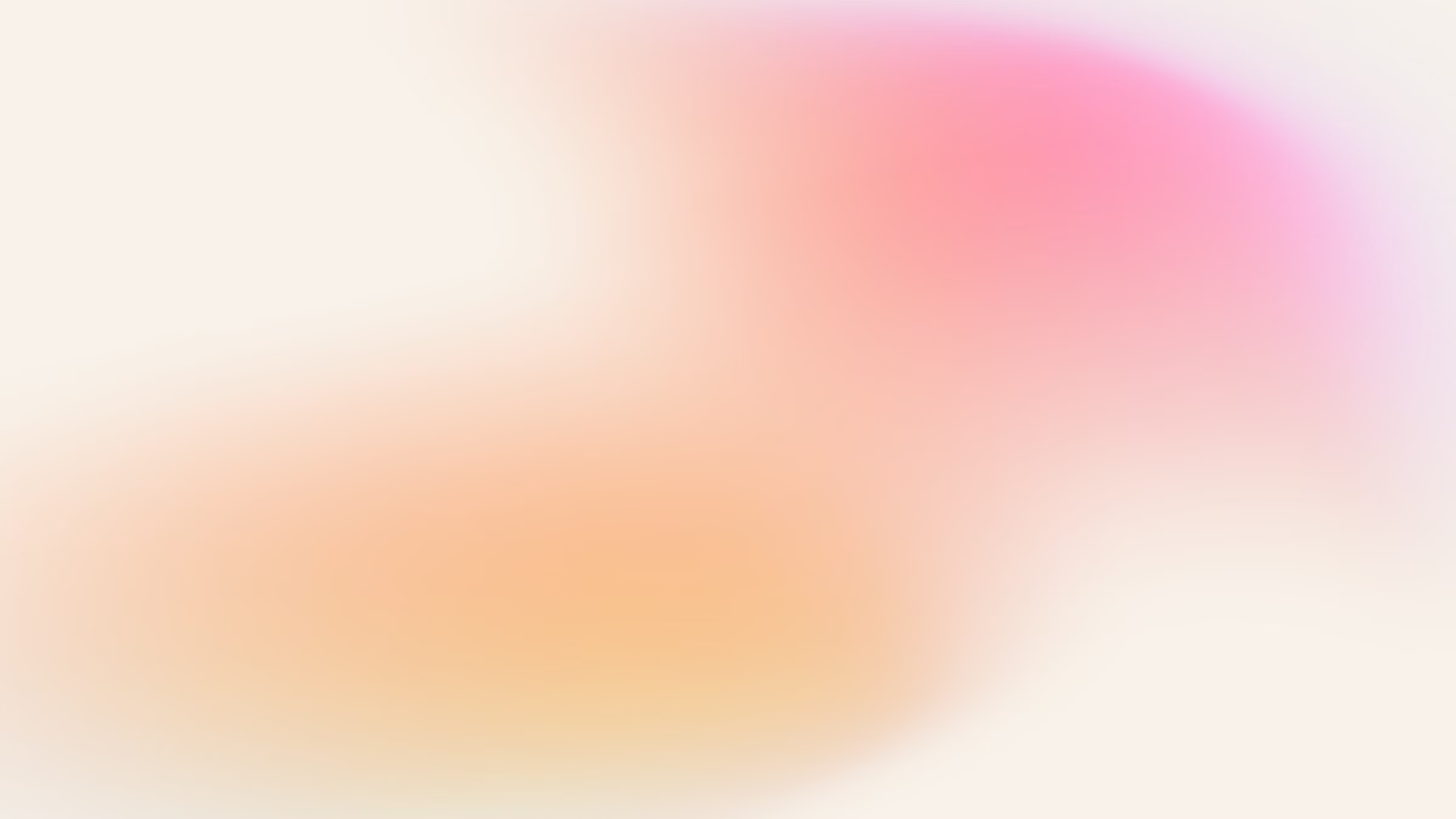 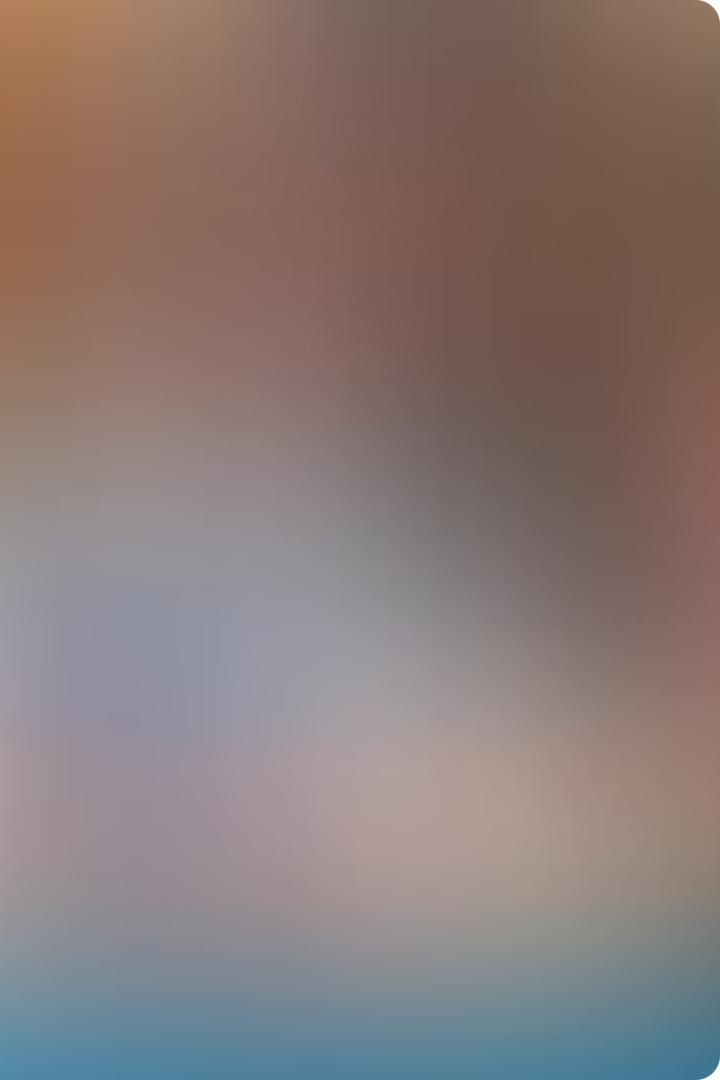 Kiểm tra bài
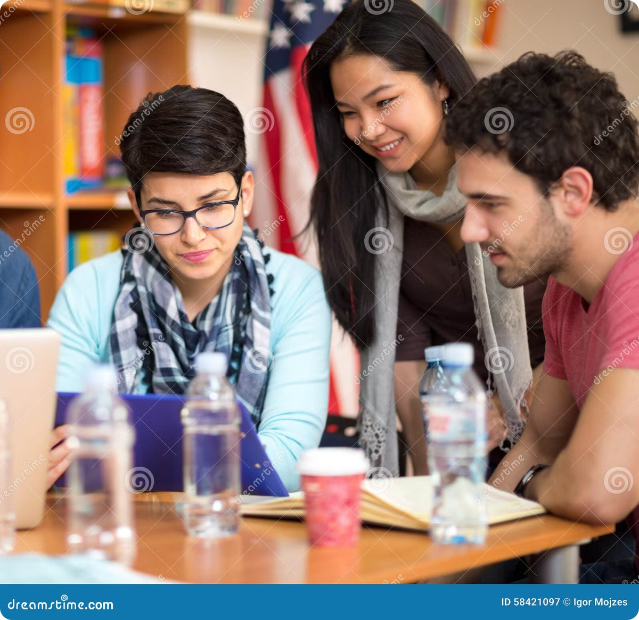 4. Đổi bài với bạn để kiểm tra việc sửa lỗi.
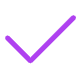 Kiểm tra:
Kiểm tra kỹ bài viết của bạn.
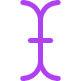 Sửa chữa:
Gợi ý sửa những lỗi còn sót.